3/6/2019
Starts at 9am
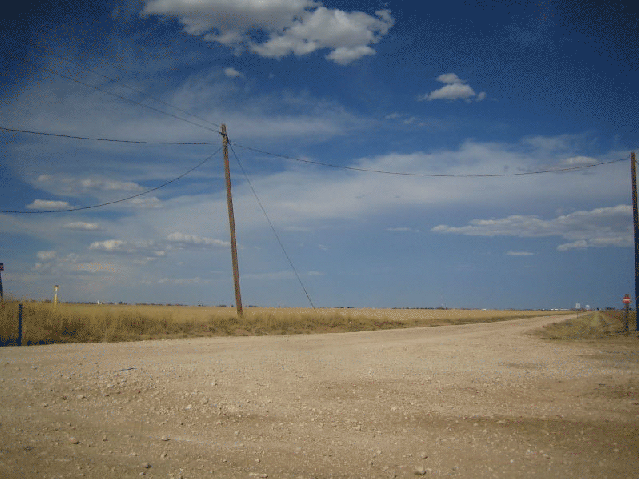 DGLVR Webinar
2018
Annual Summary
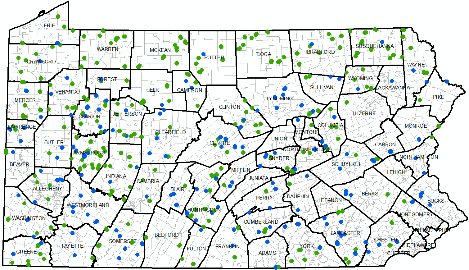 If you are reading this, then you are successfully seeing the webinar video. Webinar audio should be automatic through your computer, and options can be accessed in the “audio options” button on the bottom left.  If you are having audio issues, or are in a location where listening via phone is preferable, audio is also available on the CDGRS conference line at: 
866-823-7699.
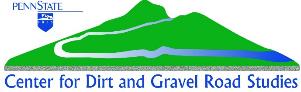 For technical assistance, call: 814-865-5355
1
Q&A
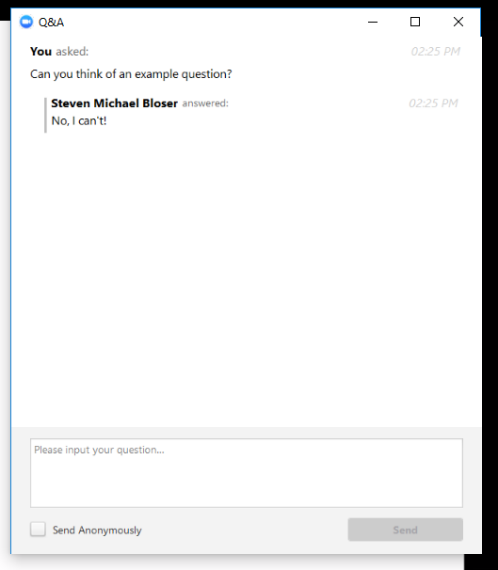 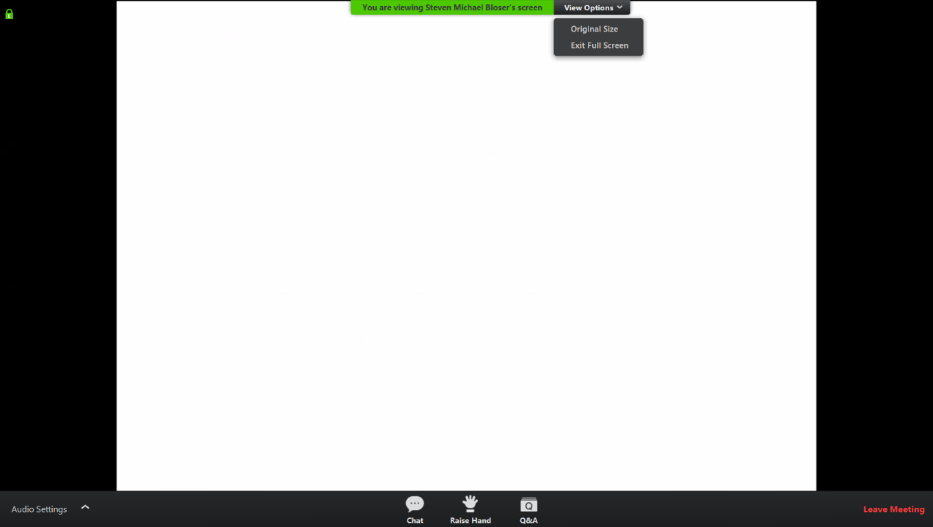 Note you can ask a question anonymously
Q&A
For audio via phone: 866-823-7699
For technical assistance: 814-865-5355
Slide #
2
Annual Summary Report Details
Purpose:
Pause a minute, step back, and look at the big picture of what is being done by the Program.
A lot of figures and stats coming up fast:  
Webinar recording and ppt slides available at www.dirtandgravelroads.org
Printed Annual Summary Report available soon.
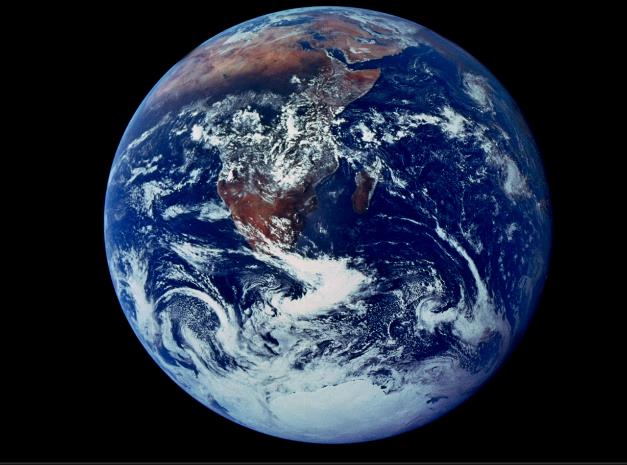 3
Annual Summary Report Details
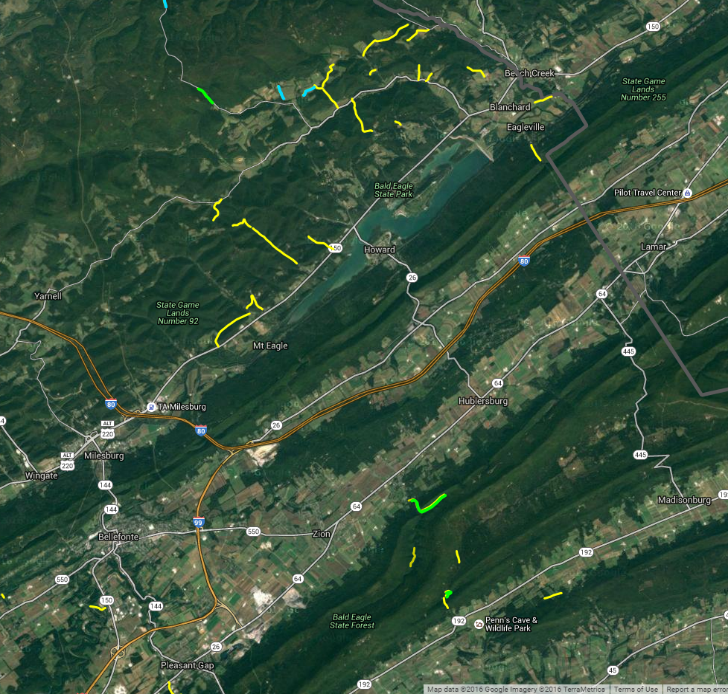 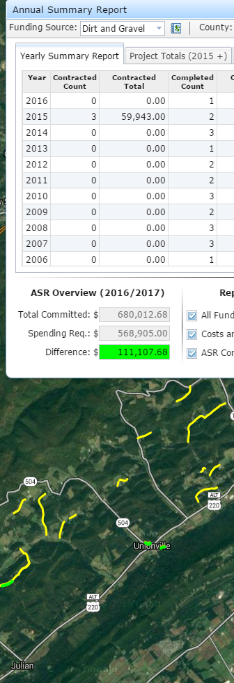 ESM Trainings

Project Spending

Project Deliverables
Audio also available via phone: 866-823-7699
For assistance, call: 814-865-5355
4
DGLVR Update
Annual Summary Report
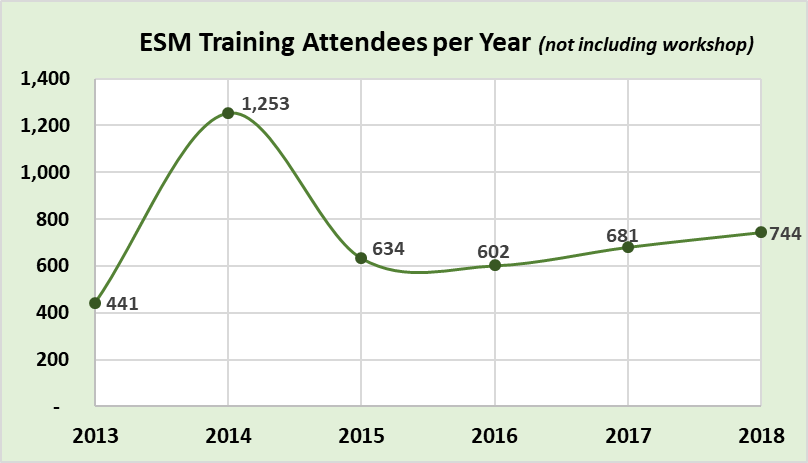 ESM Trainings
DGLVR Program
2019 ESM Trainings
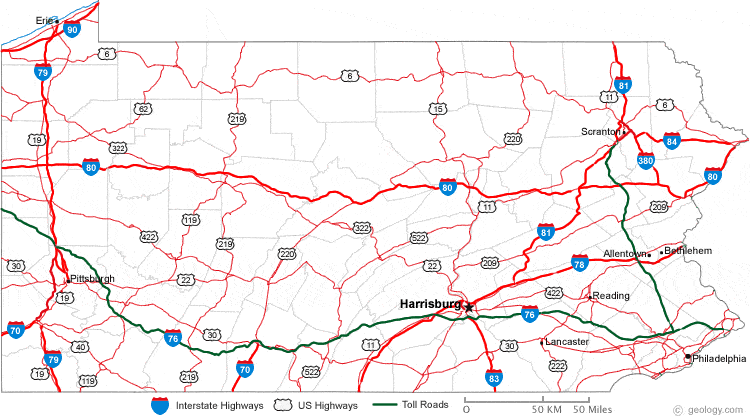 5/8
8/21
10/8
9/4
7/10
10/30
10/23
4/2
4/24
3/26
11/19
5/21
For audio via phone: 866-823-7699
For technical assistance: 814-865-5355
6
ESM Trainings
DGLVR Program
2019 ESM Trainings
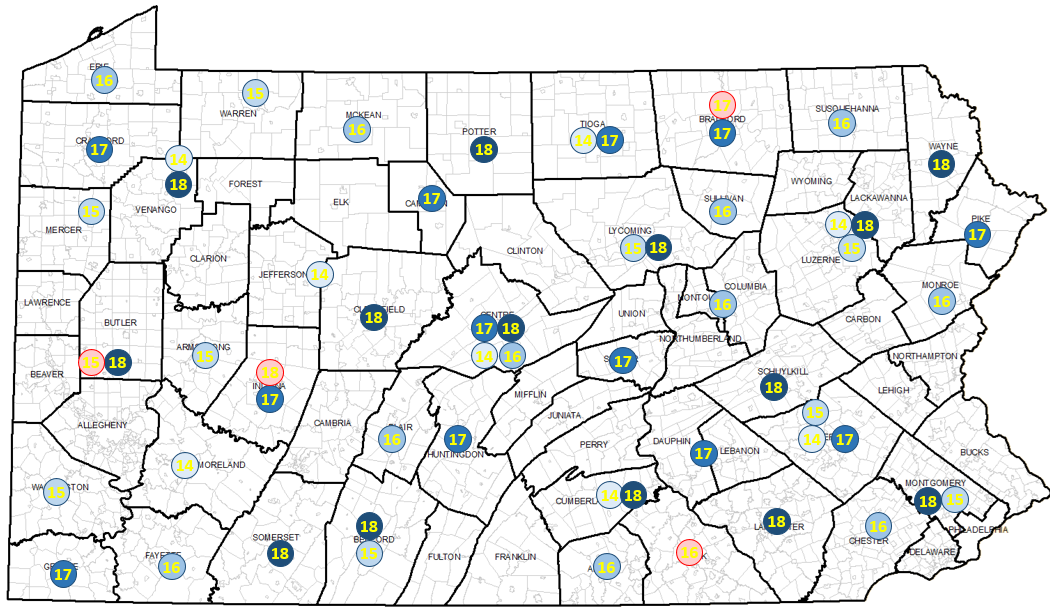 5/8
8/21
10/8
9/4
7/10
10/30
10/23
4/2
4/24
3/26
11/19
5/21
For audio via phone: 866-823-7699
For technical assistance: 814-865-5355
7
ESM Training Schedule Changes:
Venango County: rescheduled from July to April 10 & 11, 2018 (all current registrations for this course have been notified and switched to the new dates)
Cross Creek Golf Course & Conference Center, 3815 PA 8, Titusville, PA  16354
814-827-9611 – Room Block: Center for Dirt and Gravel Roads, $65/night
Centre County: NEW added training – April 3 & 4, 2018 (Tuesday/Wednesday)
Ramada State College Hotel & Conference Center, 1450 S. Atherton Street, State College, PA 
814-238-3001 -- Room Block: Center for Dirt and Gravel Roads, $73/night || valid until March 15, 2018
Luzerne County: NEW added training – May 1 & 2, 2018 (Tuesday/Wednesday)
Woodlands Inn & Resort, 1073 Highway 315, Wilkes-Barre, PA  18702
570-824-9834, Room Block: Dirt & Gravel Roads Training, $83/night || valid until Apr. 15, 2018
ESM Trainings
DGLVR Program
Schedule is updated and registration is open for all courses at www.dirtandgravelroads.org
ESM Trainings: 	
3/26-27: Washington
4/2-3: Northampton
4/24-25: Westmoreland
5/8-9: Susquehanna
5/21-22: Franklin
7/10-11: Lackawanna
8/21-22: Warren
9/4-5: Crawford
10/8-9: Tioga
10/23-24: Armstrong
10/30-31: Montour
11/19-20: Chester
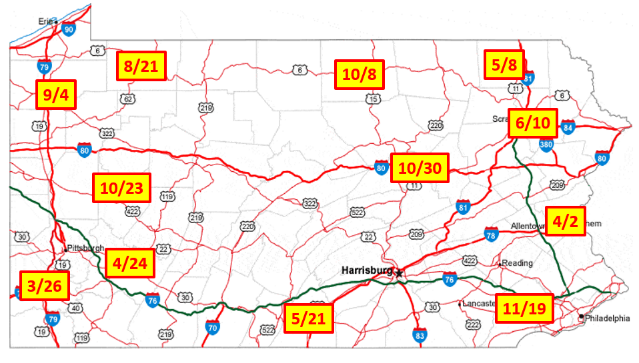 8
ESM Trainings
ASR Details
ESM Changes for 2019
Major updates to “Surface Drainage” and “Surface Maintenance” to condense, update, and reduce repetition
Minor updates to “Banks”, “Ditches”, “Off-ROW”, and “Streams”
Incorporation of many new project pictures throughout
For audio via phone: 866-823-7699
For technical assistance: 814-865-5355
9
Annual Summary Report Details
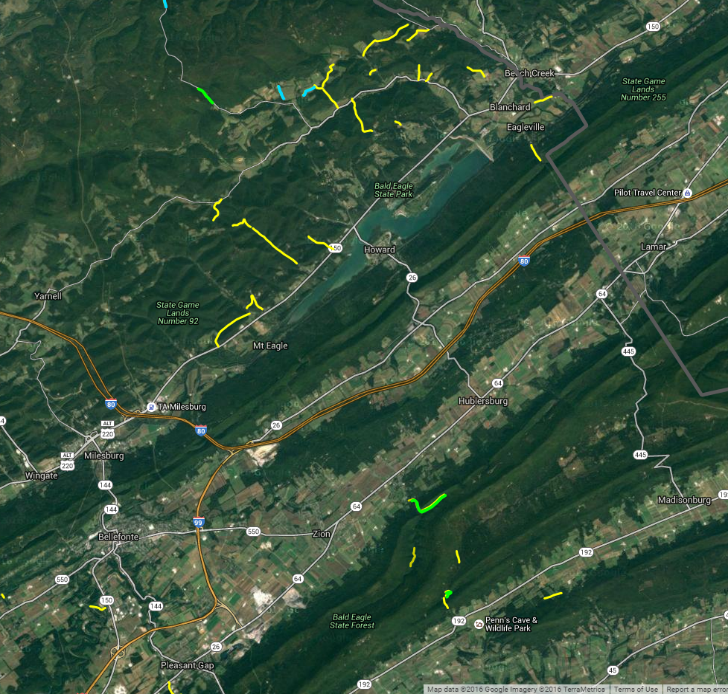 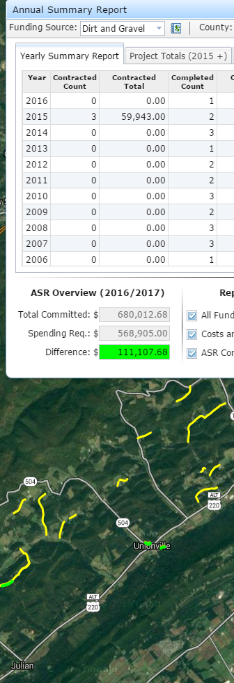 ESM Trainings

Project Spending

Project Deliverables
Audio also available via phone: 866-823-7699
For assistance, call: 814-865-5355
10
GIS
ASR Details
GIS
All Annual Reports done by Jan 25th 
Currently in System: $128 $160 million spent/committed
 $98 $124 Million in completed projects (DnG & LVR combined)
 $30 $35 Million in contracted projects (DnG & LVR combined)
Audio also available via phone: 866-823-7699
For assistance, call: 814-865-5355
11
Contracts Completed in 2018:
262 Dirt and Gravel 
168 Paved LVR
DnG
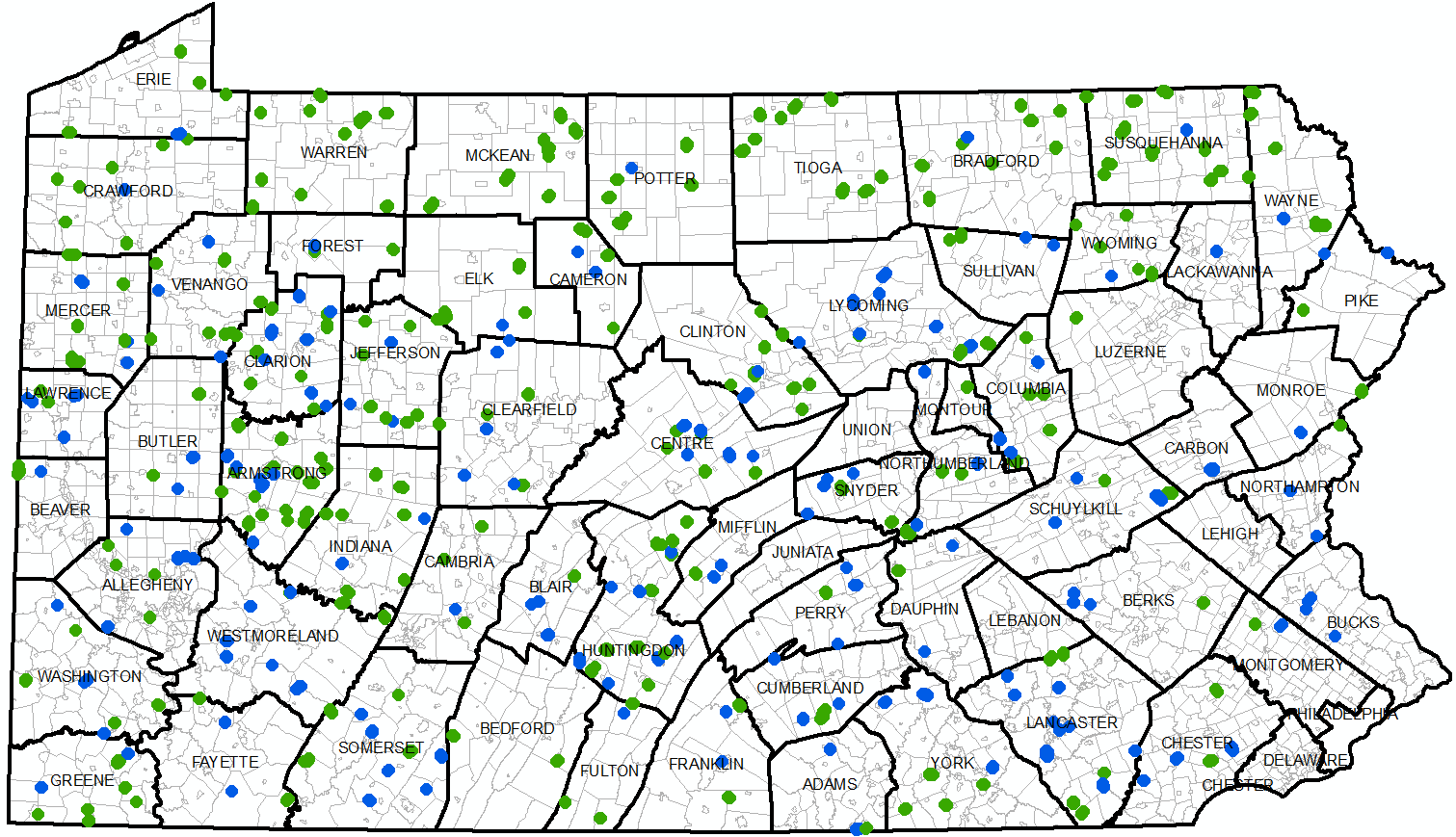 LVR
12
Contracts Completed since 1998:
4,300 Dirt and Gravel 
530 Paved LVR
DnG
LVR
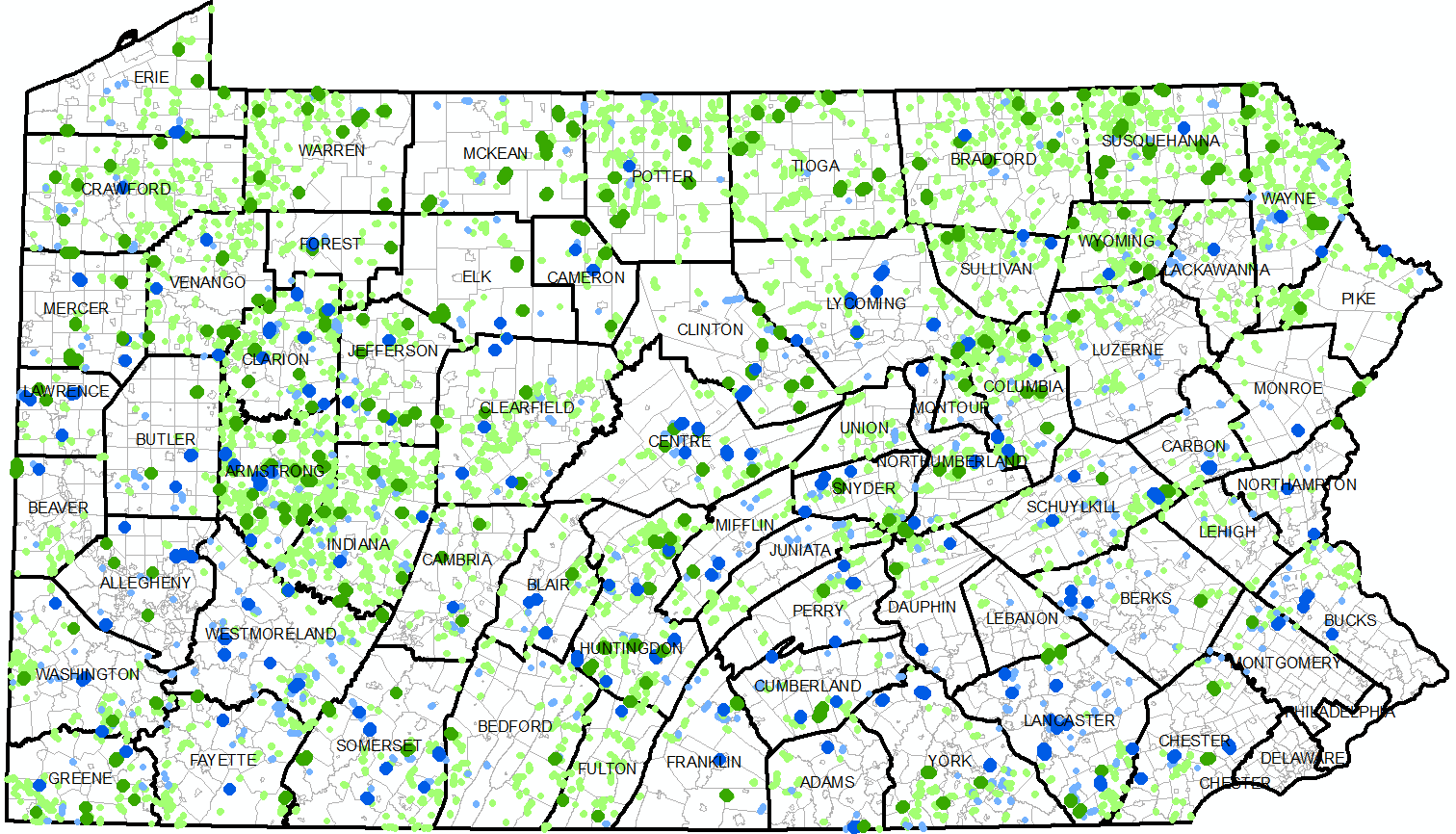 13
Spending
ASR Details
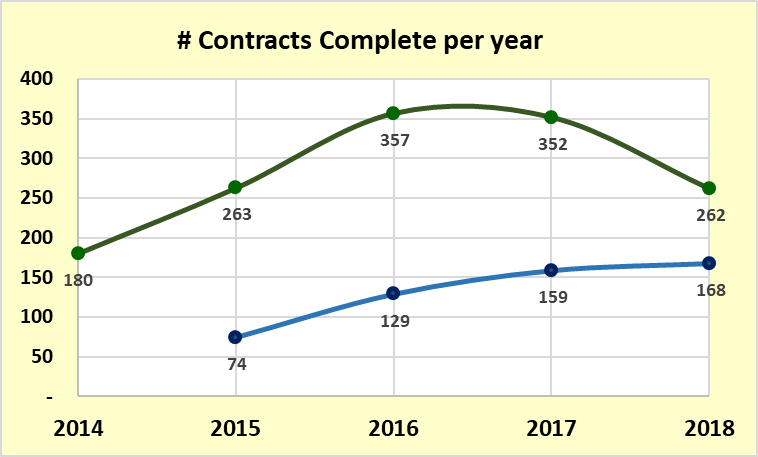 Dirt and Gravel
Low Volume
$4 million
$28 million
# DnG Contracts decreased…but…
14
Spending
ASR Details
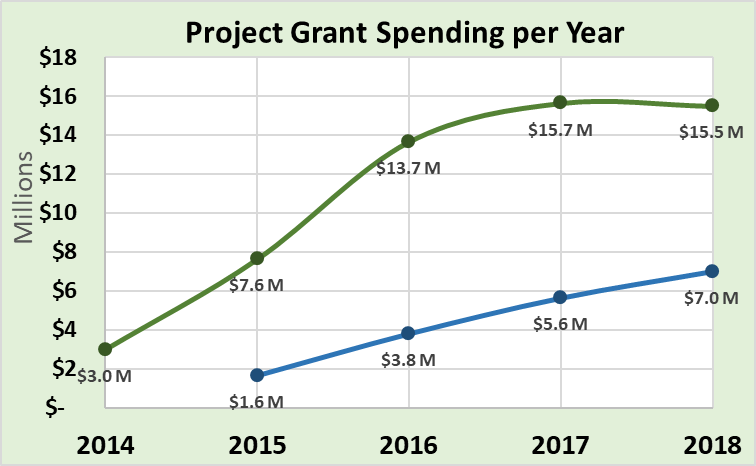 $4 million
$28 million
Dirt and Gravel
Dirt and Gravel
Low Volume
Low Volume
DnG spending lower than expected
LVR still rising, DnG was same as 2017
15
Spending
ASR Details
Hopefully…this is the reason for reduced
project completion in 2018
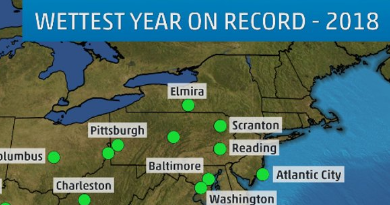 and hopefully March-June 2019 is much drier!!!
https://www.wearecentralpa.com/weather/2018s-precipitation-records-on-one-map/1655793053
Spending
ASR Details
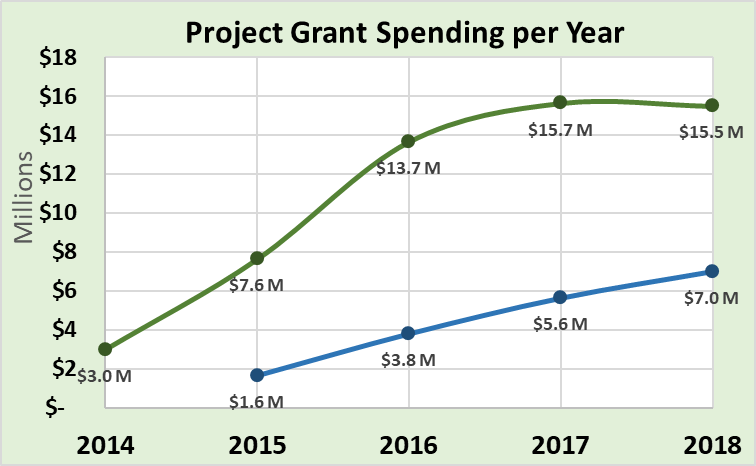 Dirt and Gravel
Likely  Spending Equilibrium
Dirt and Gravel
Low Volume
Low Volume
DnG spending lower than expected
LVR still rising, DnG was same as 2017
17
Spending
ASR Details
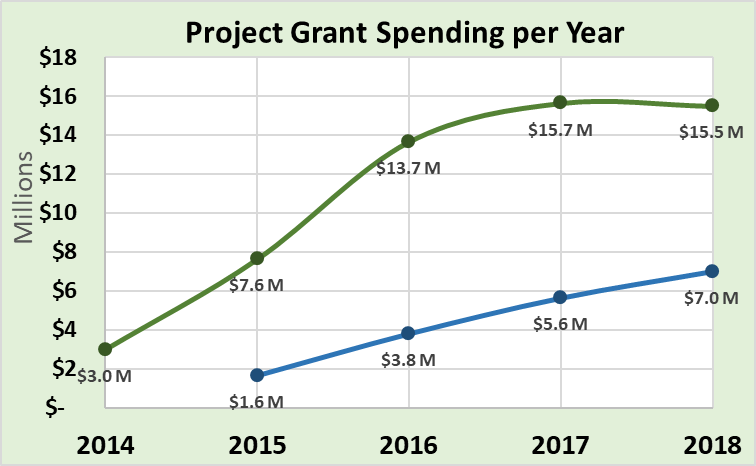 Dirt and Gravel
Likely  Spending Equilibrium
Spending shortfalls since 2015
Dirt and Gravel
Low Volume
Low Volume
DnG spending lower than expected
LVR still rising, DnG was same as 2017
18
Spending
ASR Details
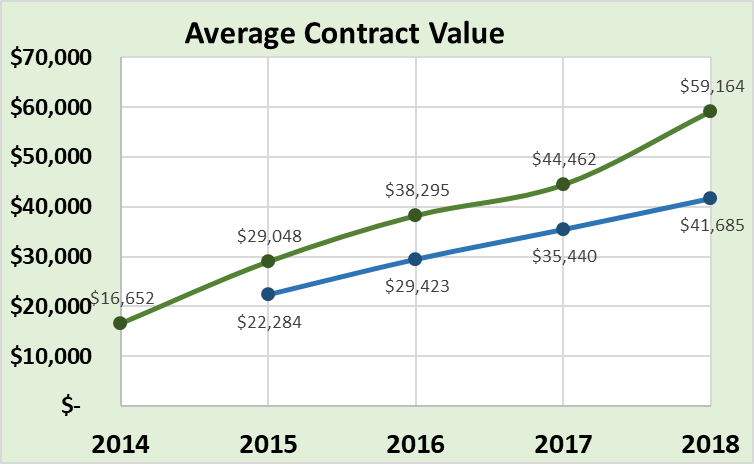 (no in-kind)
Dirt and Gravel
Low Volume
‘97-’14 average/yr
Avg DnG contract increased 104% from 2015-2018
Avg LVR contract increased 87% from 2015-2018
19
Spending
ASR Details
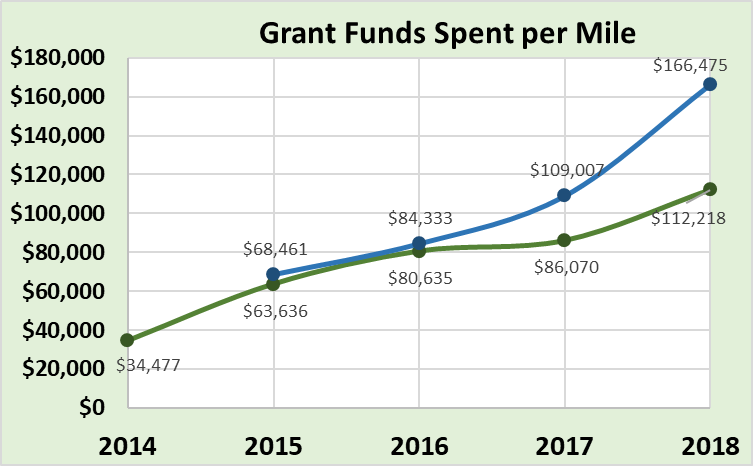 Low Volume
Dirt and Gravel
Per mile grant spending increasing rapidly
Standalone stream crossings are major factor (big $ in small site)
20
Spending
ASR Details
Dirt and Gravel: 389 Contracts, $24.3 million committed
Low Volume: 226 Contracts, $12 million committed
Currently Contracted: $36,300,000  (3/4/19)
Spending
ASR Details
Dirt and Gravel: 389 Contracts, $24.3 million committed
Low Volume: 226 Contracts, $12 million committed
Currently Contracted: $36,300,000  (3/4/19)
~ $15,000,000 of that is old money (past 5-year agreement)
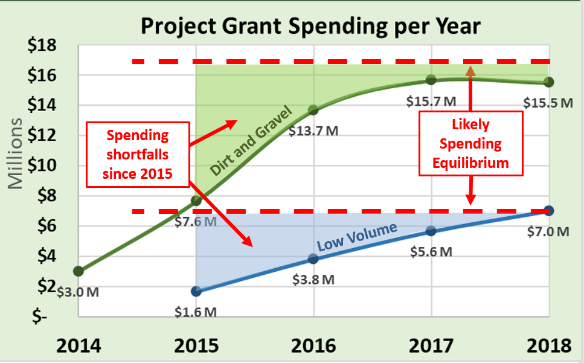 Spending
ASR Details
Dirt and Gravel: 389 Contracts, $24.3 million committed
Low Volume: 226 Contracts, $12 million committed
Currently Contracted: $36,300,000  (3/4/19)
~ $15,000,000 of that is old money (past 5-year agreement)
116 Days
left to spend funds before June 30th
Spending
ASR Details
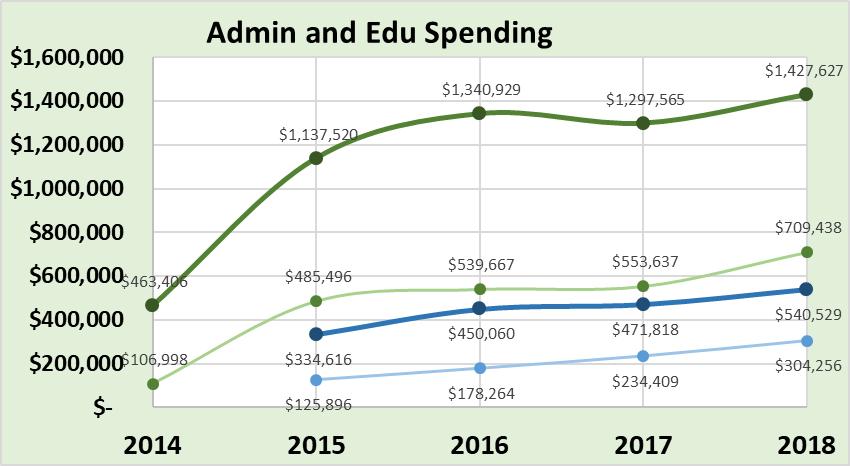 DnG Admin
DnG Edu
LVR Admin
LVR Edu
DGLVR Admin spending increased 11% in 2018
DGLVR Education spending increased 29% in 2018
24
Spending
ASR Details
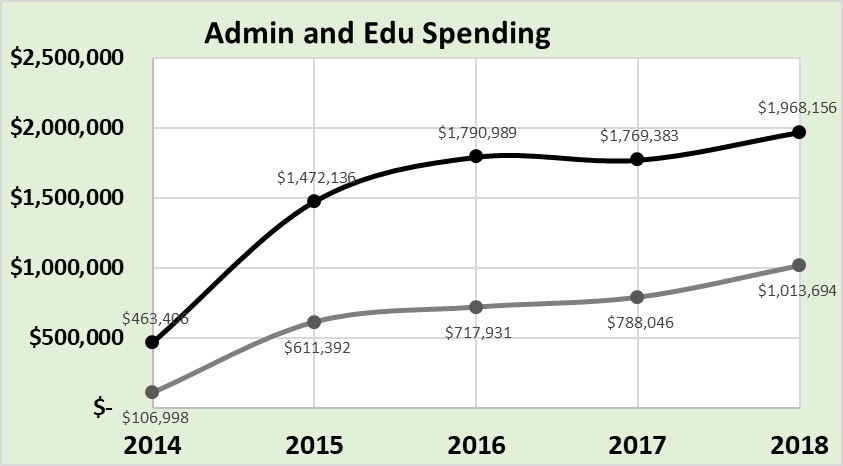 DGLVR Administration
DGLVR Education
DGLVR Admin spending increased 11% in 2018
DGLVR Education spending increased 29% in 2018
25
Spending
ASR Details
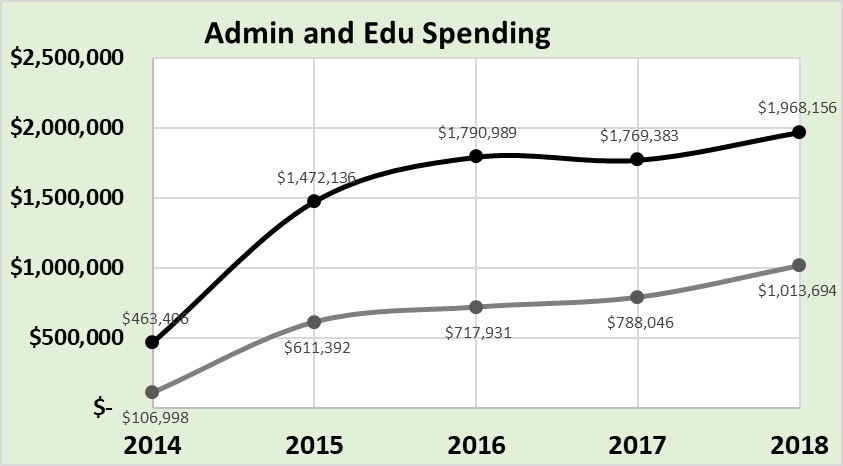 10% cap for each
DGLVR Administration
DGLVR Education
2018: CDs spent 7.6% on admin statewide (limit 10%)
2018: CDs spent 3.9% on edu statewide (limit 10%)
26
Spending
ASR Details
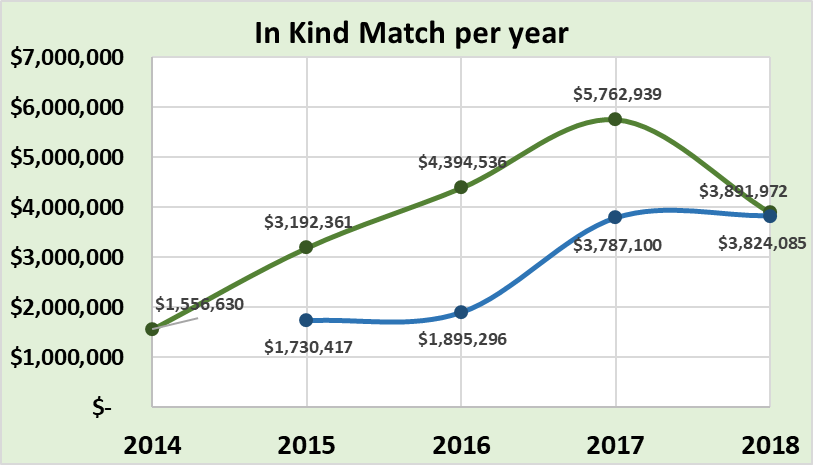 In-Kind

Total contributions: $7.7 million in 2018

Marked decrease from 2017

2018 averaged $0.34 in-kind for each Program Dollar.
Dirt and Gravel
Low Volume
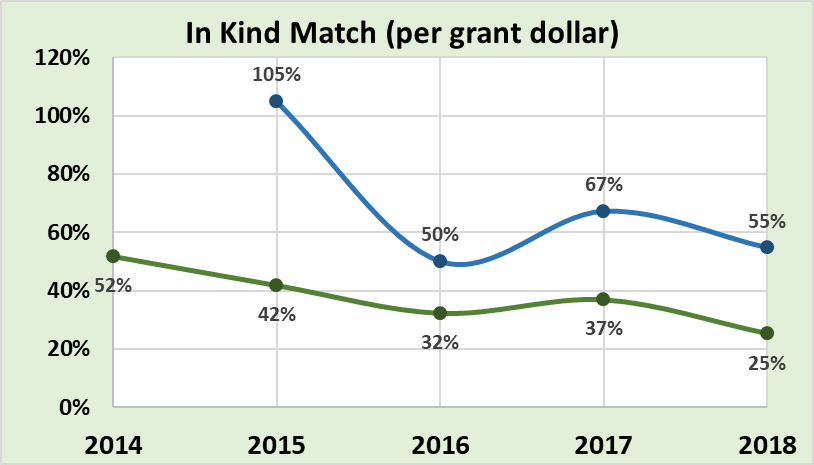 Low Volume
Dirt and Gravel
34% avg
27
Spending
ASR Details
SPENDING Take home points
DnG Spending held constant in 2018
LVR spending increased, finally hit “equilibrium”
$36 million currently under contract ($15M is old money)
116 days left to spend old money before June 30th
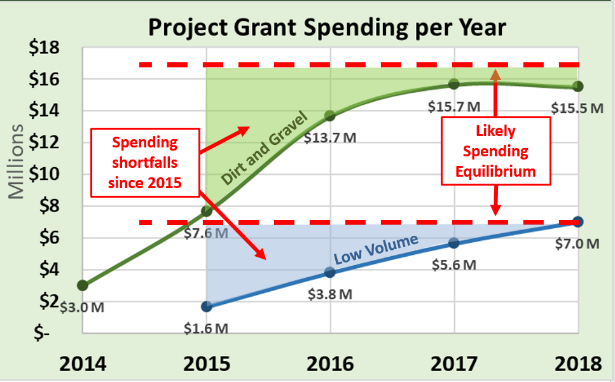 Get busy! 
Hope for good weather!
Call early for assistance!
28
Annual Summary Report Details
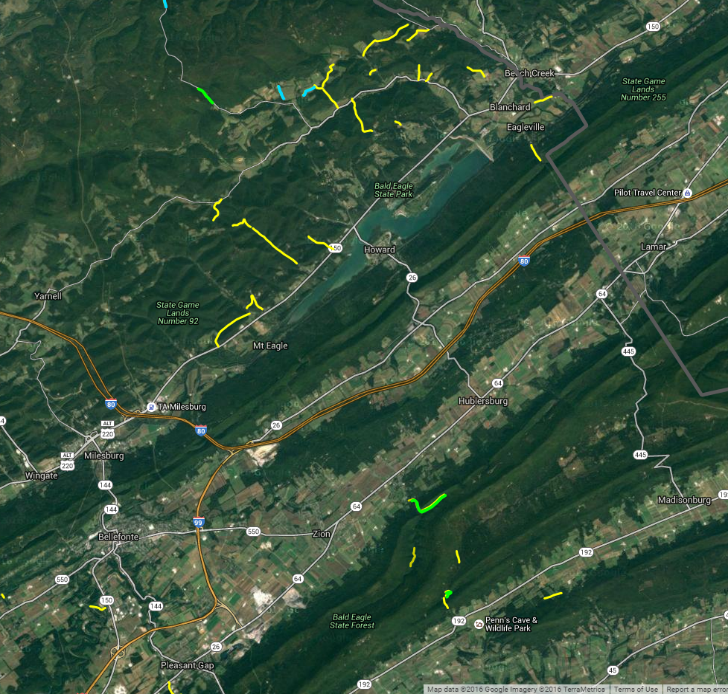 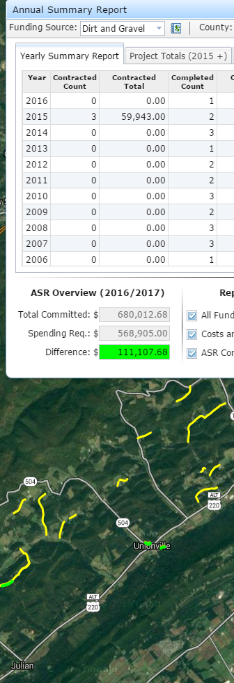 ESM Trainings

Project Spending

Project Deliverables
Audio also available via phone: 866-823-7699
For assistance, call: 814-865-5355
29
Deliverables
ASR Details
Project Deliverables:
Purpose: To provide a “quick summary” of some of the major deliverables reported by CDs
More details will be included in written Annual Report.
30
Deliverables
ASR Details
Accuracy note: 
Corrections are made each year, and some assumptions have to be made, so figures for many items may change over time.
We will be contacting CDs about updating errors, about 80 in all:
For example: 
One project reported 60 pipes installed.  Was likely 2 pipes totaling 60 feet.
One project reported 14 stream crossings installed.  Was likely one 14’ diameter opening.

Also: deliverables include in-kind
31
Deliverables
ASR Details
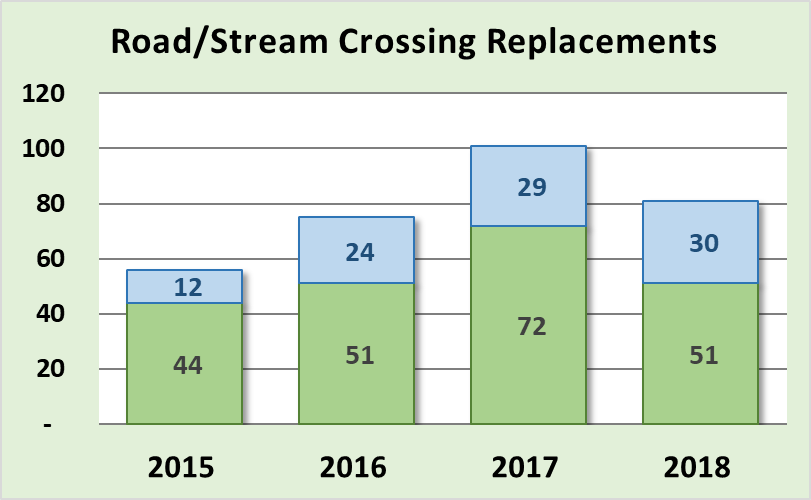 Stream Crossings
Decrease from 2017
~80 in 2018
Wet year?
LVR
DnG
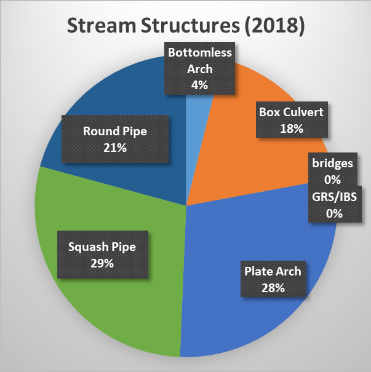 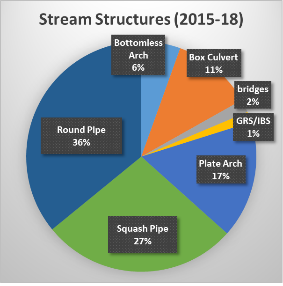 32
Deliverables
ASR Details
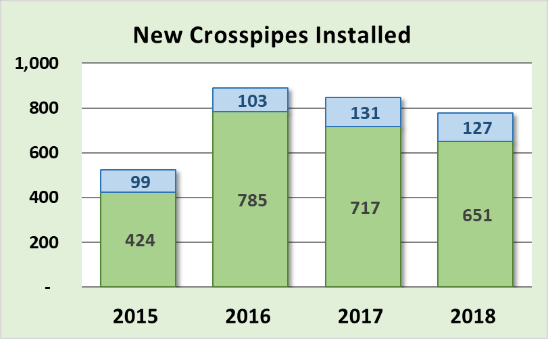 Drainage Crosspipes:
Similar to 2017 numbers
More replacements than new on LVRs
812
LVR
DnG
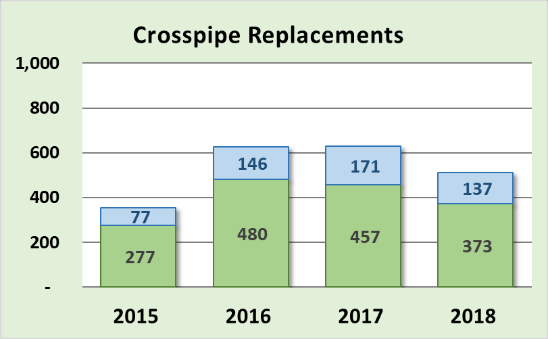 In 2018 alone:
~4.4 miles of new pipe
~ 2.9 miles of pipe replaced
(assuming 30’ avg length)
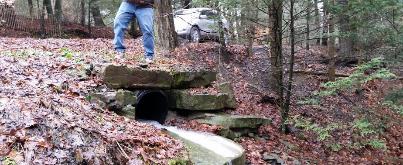 33
Deliverables
ASR Details
Road Fill Added:
Slight decrease from 2017
Under-used in LVR
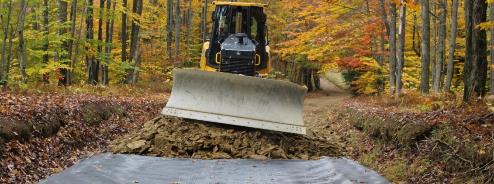 In 2018 alone:
Would cover the playing surface of a football field 146’ deep
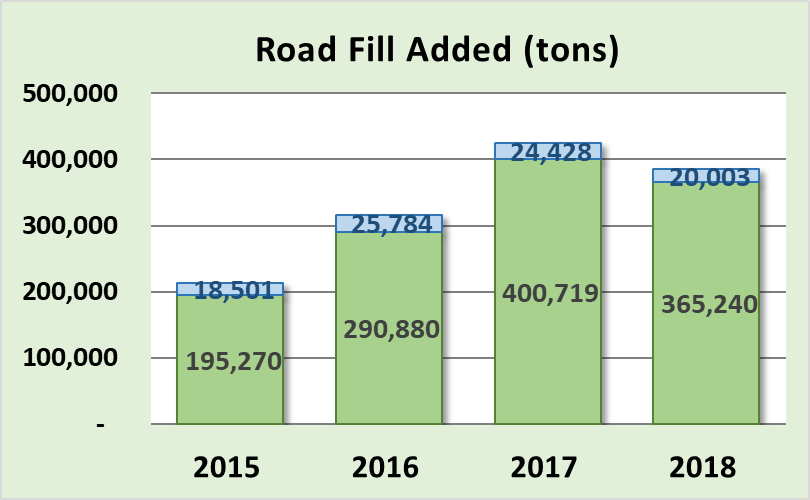 385,200
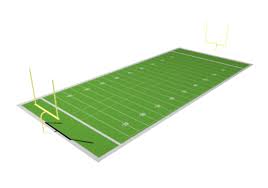 146’
LVR
34
DnG
Deliverables
ASR Details
Road Fill Added:
Slight decrease from 2017
Under-used in LVR
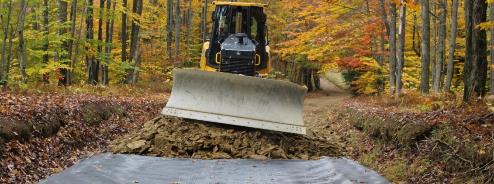 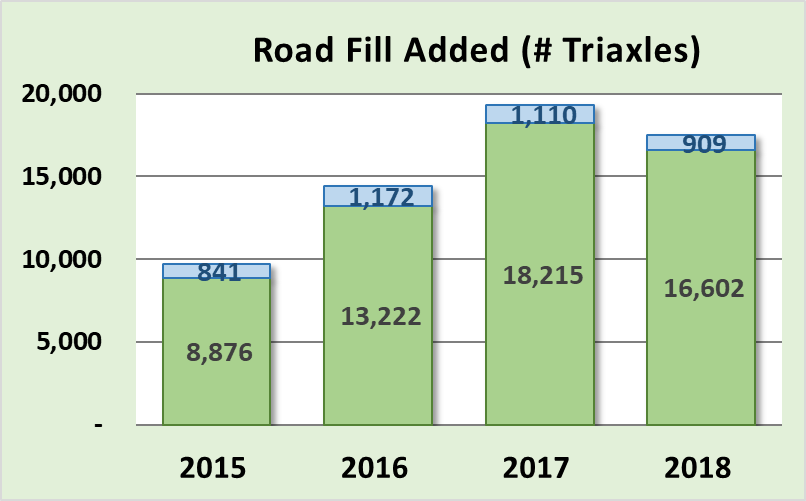 17,500
In 2018 alone:
83 miles of triaxle trucks, bumper to bumper
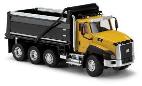 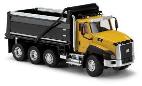 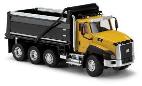 35
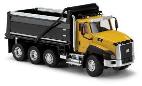 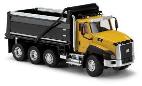 Deliverables
ASR Details
Driving Surface Aggregate:
Decrease from 2017
In 2018:
~56 Miles of road
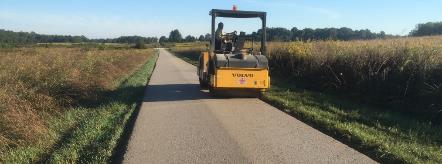 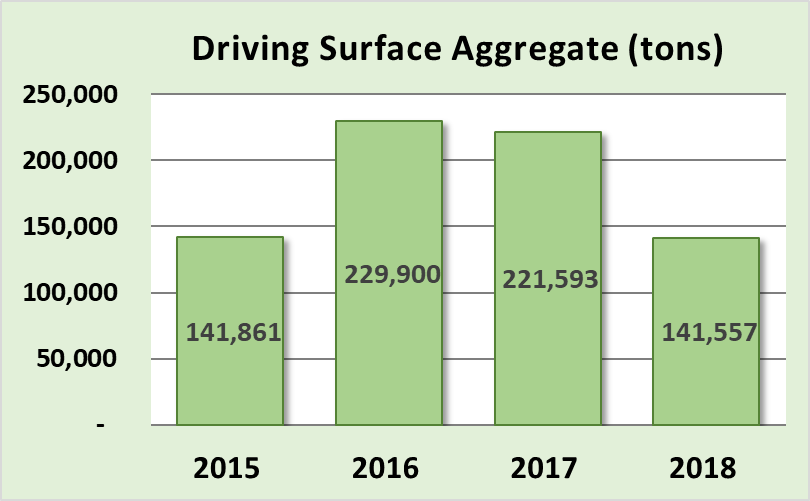 In 2018 alone:
141,557 tons @ $25-$30 a ton = 
$3.5-$4.5 million on DSA
36
Deliverables
ASR Details
Trends: More fill than DSA 2nd year in a row!
Road Fill increasing
DSA decreasing
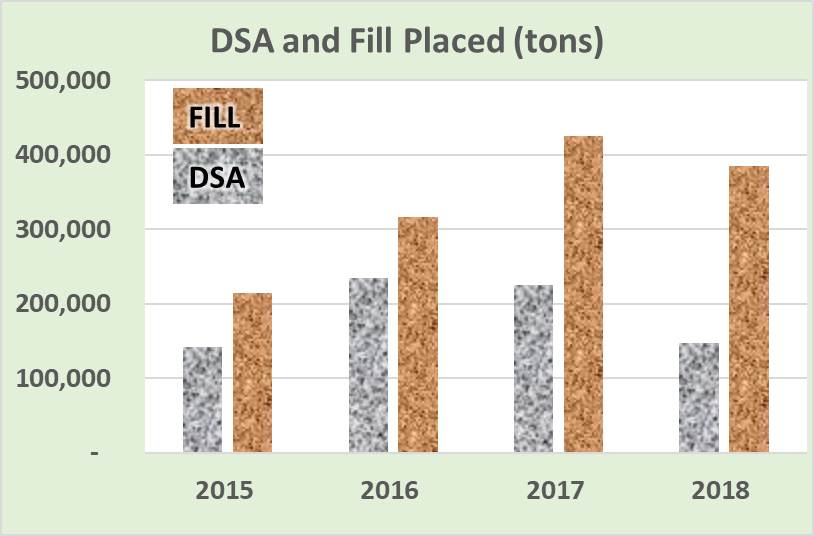 (tons)
37
Deliverables
ASR Details
Paving (LVR Only):
Minor expense
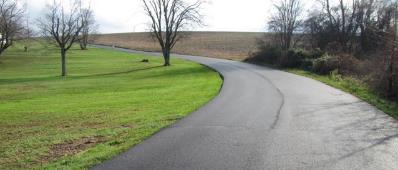 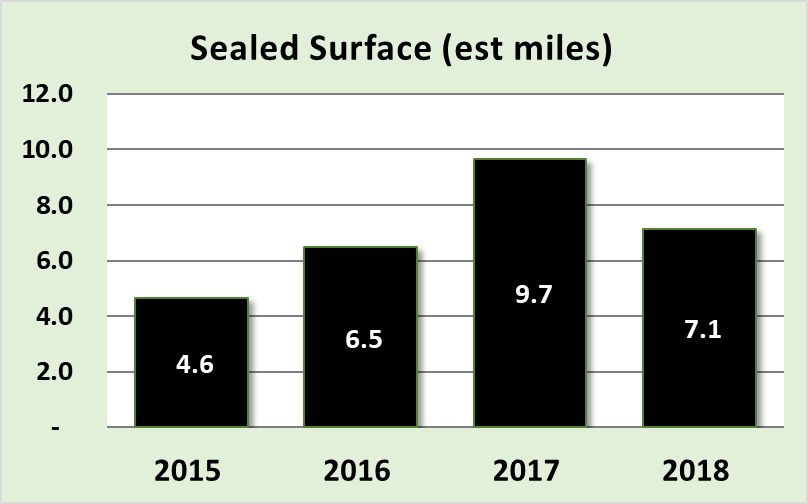 Note some of this was funded as in-kind
38
Deliverables
ASR Details
Deliverables Take Home:
81 less projects reported complete in 2018
Most deliverables steady or down slightly
Wet weather likely (hopefully) delayed completion of many projects
Hope for a dry spring and early summer!
Need help: ask early, going to be busy 4 months!
39
Deliverables
ASR Details
More details in 2018 annual report, 
available this Spring.
Let us know if you have any questions or suggestions for analysis of spending or deliverables.
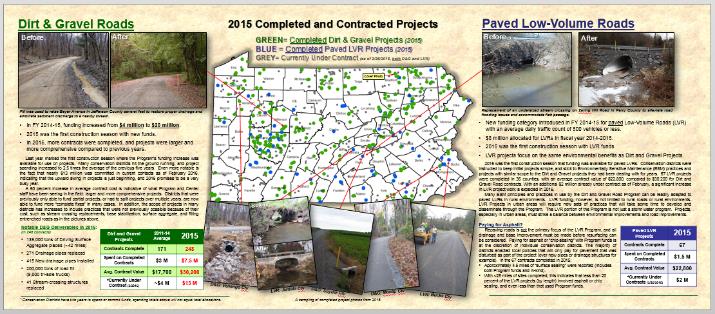 40
Interested in compiling data like this and more for your county?
You already have the power!
Join tomorrow’s webinar for a walkthrough of data and analysis potentials already built into your GIS system.
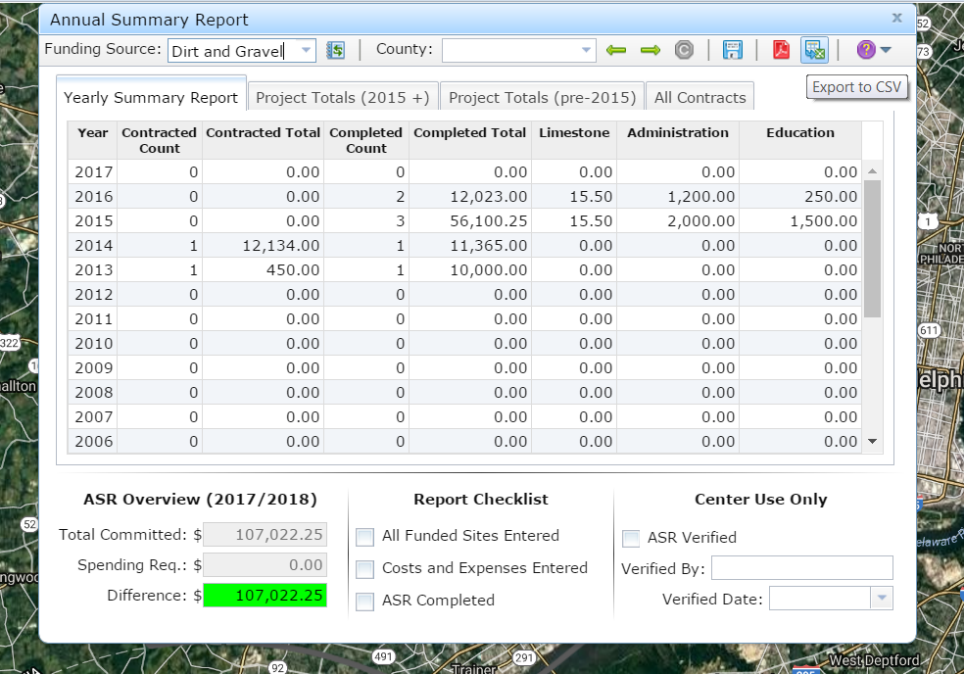 41